8 Millennium Development Goals
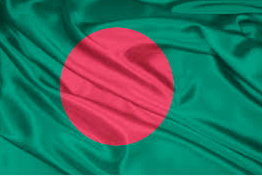 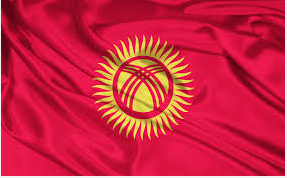 Kyrgyzstan     vs.   Bangladesh
Taylor Cole & Jacki Lloyd
What and Why...
The Millennium Development Goals are a set of 8 goals set by 191 United Nations member countries that have the goals of halving world poverty by the year 2015.
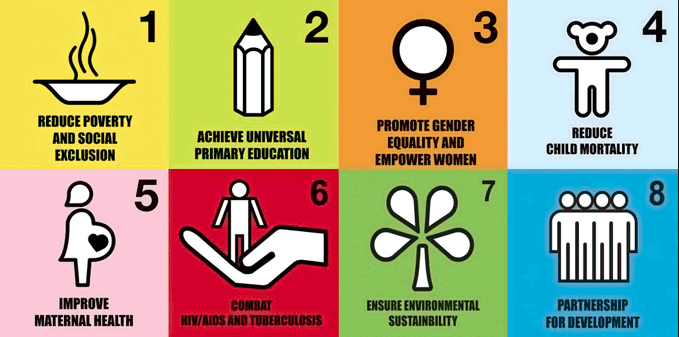 1: Eradicate Extreme Poverty 
and Hunger
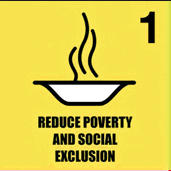 Three targets:
1. Halve, between 1990 and 2015, the proportion of people whose income is less than $1 a day 
2. Achieve full and productive employment and decent work for all, including women and young people 
3. Halve, between 1990 and 2015, the proportion of people who suffer from hunger
Eradicate Extreme Poverty and Hunger
Bangladesh
Hunger: The percentage of population consuming less than 2,122 calories a day decreased from 48% to 40% in 2005
Poverty:The population living below the poverty line was 51.6%, but is now at 29% in 2012
Kyrgyzstan 
Hunger: The percentage of population consuming less than 2,100 calories a day decreased from 60.5% in 2000 to 44.7% in 2011
Poverty: Since 1998, the rate of extreme poverty had decreased from 19.1% to 3.1% in 2009, but back up to 4.5% in 2011
SUMMARY: The people of Kyrgyzstan suffer from hunger more than Bangladesh, however, Bangladesh suffer from poverty significantly more than Kyrgyzstan.
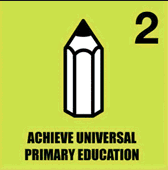 2: Achieve Universal Primary
 Education
Ensure that by 2015 children everywhere, boys and girls alike, will be able to complete a full course of primary schooling. 

Indicators:
Net enrolment ratio in primary education
Proportion of pupils starting grade 1 who reach grade 5.
Literacy rate of 15-24 year olds.
Achieve Universal Primary Education
Bangladesh
Children out of school ranked 93/187 countries
Total current literacy rate is: 74.9% for the population aged 15-24.
98.7 percent; girls: 99.4 percent, boys: 97.2 percent
Kyrgyzstan
Children out of school ranked 146/187 countries.
The literacy rate of the population aged 15-24 years, according to official data, is high - 99.75% (2011), including women - 99.8%,  men - 99.7%.
SUMMARY: The schooling in Kyrgyzstan is is worse than in Bangladesh, however, the literacy rate is higher in Kyrgyzstan than in Bangladesh. Significant progress has been made in both countries since the goal has been created and set in place.
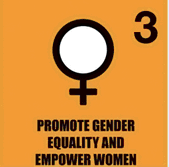 3:Promote Gender Equality and Empower Women
To eliminate gender disparity in primary and secondary education, preferably by 2005, and in all levels of education no late than 2015.

Indicators:
Ratio of girls to boys in primary, secondary 
and tertiary education.
Ratio of literate women to men 15-24 years old.
Share of women in wage employment in the non-agricultural sector.
Proportion of seats held by women in national parliament.
Promote Gender Equality and Empower Women
Bangladesh
The proportion of women in the workforce are at 19.87%
Bangladesh has already achieved this goal i.e. gender parity in primary and secondary education at the national level.
There has been a sharp increase in the number of women parliamentarians elected (20 percent of total seats) in the last national election
Kyrgyzstan
 The proportion of women in the workforce, due to the peculiarities of women’s position in the labor market, steadily decreased to 41.8% in 2011.
The Kyrgyz Republic has signed and ratified a number of basic UN documents, aimed at achieving gender equality and is taking steps to promote gender equality policies in the country.
SUMMARY: Kyrgyzstan has a significant higher amount of women in the workforce compared to Bangladesh. Bangladesh has had better luck with gender equality when compared with Kyrgystan, and have had more progress with making life for women equal.
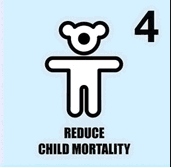 4: Reduce Child Mortality
Reduce by ⅔ , between 1990-2015, the under-five mortality rate.

Indicators:
under 5 mortality rate
infant mortality rate
proportion of 1 yr old children immunized against measles
Reduce Child Mortality
Kyrgyzstan 

Life Expectancy at Birth: Ranked at 129th out of 204 countries at 69.6%.

Birth rate per 1,000 people: Ranked 87th out of 181 countries with 21.39 per 1,000 people in 2005.

In Kyrgyzstan, the mortality rate among children under five years old has decreased from 2000 to 2003, it was caused by: decline in fertility, reduction in the number of marriages, internal and external labor migration
Bangladesh

Life Expectancy at Birth: Ranked 127th out of 204 countries at 69.89%.

Birth rate per 1,000 people: Ranked 66th out of 181 countries with 26.22 per 1,000 people in 2005.

Bangladesh has already met the target of reducing under-five mortality rate: against the target of achieving 48 per 1,000 live births in 2015, it has already achieved 44 per 1,000 live births in 2011.
SUMMARY: Both countries have similar life expectancies at birth, however, Bangladesh has a higher ranking in the birth rate per 1,000 people.  Even though Kyrgyzstan has improved their rates over the years Bangladesh has been able to meet their goal for 2015.
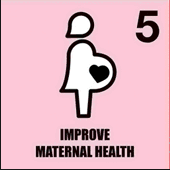 5: Improve Maternal Health
Reduce by 3/4 , between 1990-2015, the maternal mortality ratio.
One of the reasons for a high maternal mortality rate, as experts note, is a significant increase in the number of births with various complications, presence of various pathologies before pregnancy, which exacerbate during pregnancy and result in fatal cases
Indicators:
The mortality ratio 
Proportion of births attended by skilled health personnel
Improve Maternal Health
Bangladesh
Maternal mortality declined from 322 in 2001 to 194 in 2010, a 40 percent decline in nine years.

Total Fertility Rate: Ranked 106th out of 196 countries at 2.2 % in 2015.

According to the country’s first MDG Progress Report, the maternal mortality ratio in 1990 was 574 per 100,000 live births in Bangladesh.
Kyrgyzstan 
Since 2006, in 2009 an officially registered maternal mortality rate increased from 55.5 up to 63.5 per 100,000 live births. In 2010- 2011 it decreased to 54.5.
Total Fertility Rate: Ranked 58th out of 196 countries at 3.1% in 2015.
 Kyrgyzstan efforts are made to introduce improved practices of rendering perinatal care, antenatal care and friendly services for a child in 48% of delivery facilities, ensuring high immunization coverage, breastfeeding, provision of facilities and services in the field of reproductive health, etc.
SUMMARY: When it comes to the two countries Kyrgyzstan had had the upper hand on having a higher maternal health. They have worked on finding the best way to make mothers healthy and live through pregnancy and birth. Bangladesh is doing what they can but ate getting there a bit slower.
6: Combat HIV/AIDS, Malaria 
and   Other  Diseases
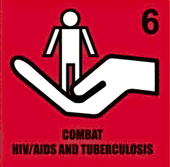 Have halted by 2015 and begun to reverse the spread of HIV/AIDS, and begun to reverse the incidence of malaria and other diseases 

Indicators:
HIV prevalence among pregnant women ages 15-24 yrs.
Condom use rate of the contraceptive prevalence rate.
Prevalence and death rates associated with Malaria.
Combat HIV/AIDS, Malaria and Other  Diseases
Bangladesh
People living with HIV/AIDS: Ranked at 120th out of 151 countries with 6,300 people in the year 2009.
Tuberculosis: There were 225 counts of incidents of tuberculosis in the year 2012, ranking them at 35 out of 206 countries.
Bangladesh has performed well in halting communicable diseases under this goal.HIV/AIDS in Bangladesh currently is less than 0.1 percent and thus is still below an epidemic level.
Kyrgyzstan 
People living with HIV/AIDS: Ranked at 102th out of 151 countries with 9,800 people in the year 2009.
Tuberculosis: There were 141 counts of incidents of tuberculosis in the year 2012, ranking them at 57 out of 206 countries.
There has been a sharp rise of newly registered HIV infections since 2001. This is largely determined by widespread practice of high-risk behavior and the low level of awareness among the general population.
SUMMARY: Kyrgyzstan has a higher risk of disease when compared to Bangladesh. Overtime Bangladesh has worked on bringing down their risk level over the years with the help of Gold 6.
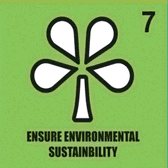 7: Ensure Environmental
 Sustainability
Integrate the principles of sustainable development into country policies  and programs and reverse the loss of environmental resources.
Halves, by 2015, the proportion of people without sustainable access of safe drinking water and basic sanitation.
Have achieved by 2020 a significant improvement in the lives of at least 100 million slum dwellers. 
Indicators:
Proportion of land area covered by forest
Proportion of population with sustainable access to an improved water source, urban and rural
Proportion of households with access to secure tenure
Ensure Environmental Sustainability
Bangladesh
Ecological Footprint: Ranked 144 out of 145 countries at .7% in 2012. Adjusted net national income current US$. $109.99 billion ranked 52th out of 154 countries in 2011. 
Clean Drinking Water: 98.2 percent of the population of Bangladesh is using improved drinking water source; 63.6 percent of population is using improved sanitation in 2011. However, access to safe water for all is a challenge. Pollution precipitations> clean water: 10.42% ranking 9th out of 9 countries in 2013.
Kyrgyzstan 
Ecological Footprint: Ranked 96 out of 145 countries at 1.3% in 2012. Adjusted net national income current US$. $4.57 billion ranked 125th out of 155 countries in 2011.
Clean drinking water: Access to clean water has increased from 89.8 % in 2006 to 91,5 % in 2010 throughout the country. Osh and Batken provinces are two areas with the most difficult situation with only 82,3% and 72,7% of local population respectively having stable access to water. Pollution precipitations> clean water: 46.43% ranking 19th out of 27 countries in 2014.
SUMMARY: When compared side by side Bangladesh is ranked higher up when it comes to how they are treating the environment. Because Kyrgyzstan is bigger they are affecting the environment more than Bangladesh. When it comes to having clean drinking water both countries come close in percentages of the population.
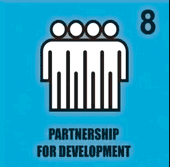 8: Global Partnership 
for Development
Address the special needs of the Least Developed Countries, landlocked developing countries, and small island developing states.
Develop further an open, role based, predictable, nondiscriminatory trading and financial system.
Deal comprehensively with the debt problems of developing countries through national and international measures in order to make debt sustainable in the long term.
In cooperation with developing countries, develop and implement strategies for decent and productive work for youth.
In cooperation with pharmaceuticals companies, provide access to affordable essential drugs in developing countries.
In cooperation with the private sector, make available the benefits of new technologies, especially information and communication technology.
Global Partnership for Development
Kyrgyzstan 
To solve serious economic and social problems of the Kyrgyz Republic in the 90th, the country had to resort to significant external borrowings.  The Government plans to develop a Mid-term debt management strategy for 2012-2014 aimed at formation of the optimal structure of the national debt in the mid-term perspective. 
Availability of telecommunications services to the urban population of the republic is characterized as  high and growing, expanding the use of fixed and mobile telephony, Internet access, home networking, broadband connections and mobile terminals.
Bangladesh
Between 1990-91 and 2010-11, the disbursed official development assistance (ODA) as a proportion of Bangladesh’s gross domestic product (GDP) has declined from 5.6 percent to 1.6 percent. After the period, the share of grants is consistently declining while that of loans is rising.
Out of 34 member states of the Organization for Economic Co-operation and Development (OECD), only nine countries provided US$ 363.99 million ODA to Bangladesh in 2010-11.
SUMMARY: Bangladesh seems to have had more help from other countries more than Kyrgyzstan. Kyrgyzstan seems to have had more problems with debt and overtime have gone up over the years.
Overall Summary
Will our countries reach their development goals in 2015?
Ever since the goals have been created and put into action they have been nothing but a blessing to all countries. They have helped expand the lives of the people within the countries. Not only have they helped them survive longer but have helped to teach them to survive longer and better. They can now pass on the things they have learned onto their next generation to only get better overtime.
Works cited
http://www.undp.org/content/undp/en/home/mdgoverview.html
http://www.nationmaster.com
https://www.oxfam.org.au/explore/millennium-development-goals/what-are-the-millennium-development-goals/undp.org 
http://www.unmillenniumproject.org/goals/gti.htm